Leadership Development Plan
Leadership Objective(s) (Ex: Outcome we want to drive within 1-3 years): Leading the _____team by 12/31/19

What is your ‘Personal Brand’-____________________________________________________________________
Top 3 things that you’re going to work on-___________________________________________ 
Education-

Exposure- 

Experience-

Development Initiatives (3 minimum)- Assessment and…

Identify Situational Factors (Ex: ROE, Timeline, Guidance): 
 
Risks: 

Resources: 

Lessons Learned:
Leadership Development Plan
Red Team:



Notes:
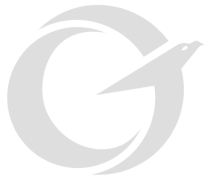 Leadership Development Plan
Red Team:



Notes:
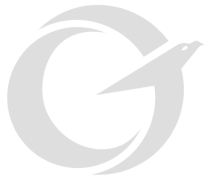 Leadership Development Plan Example
Leadership Objective(s) (Ex: Outcome we want to drive within 1-3 years as a Leader & in your career): Plant Manager- Leading the Heat Treat Plant of Southwest Heat Treating by 12/31/19

What is your ‘Personal Brand’-____________________________________________________________________
Top 3 things that you’re going to work on-___________________________________________ 
Education- (Ex: brainstorm of things that I need to learn) Finish MBA, YES Graduation, Read- Leadership Pipeline, It’s Your Ship and First Break All the Rules, YES Heat Treating Series , MTI Sessions and YES group

Exposure- (Ex: brainstorm things that I need to see) Manager 1:1’s, 360 Assessment, Management Pro Assessment, Find two Mentors, Coaching Observations and ID Plant Opportunities

Experience- (Ex: brainstorm things I need to experience-hands on learning) Mentor someone, Lead on Plant tour, Develop COMP Interview and Cross Functional Project 

 Development Initiatives (3 minimum)- Assessment and…..
Identify Situational Factors (Ex: ROE, Timeline, Guidance): 
 
Risks: Task Overload and commitments at home

Resources: Manager, Partner, Bill Martin and Cruiser

Lessons Learned: If it’s not written down……It doesn’t get done. Build my plan and work my plan.
Leadership Development Plan
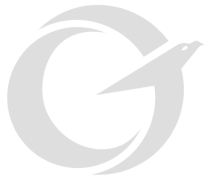 Red Team Notes: